Автор: Хорькова Татьяна Ивановна, идентификатор 231-112-963
ИГРА-ПУТЕШЕСТВИЕ
ЧИСЛОГРАД
ГРАФОМИНСК
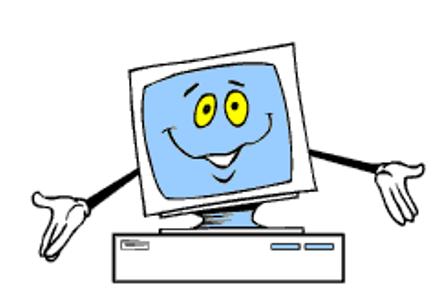 ТЕКСТОГРАД
ФАЙЛОГРАД
ЕДИЗМИНСК
ТЕСТОГРАД
ВЫХОД